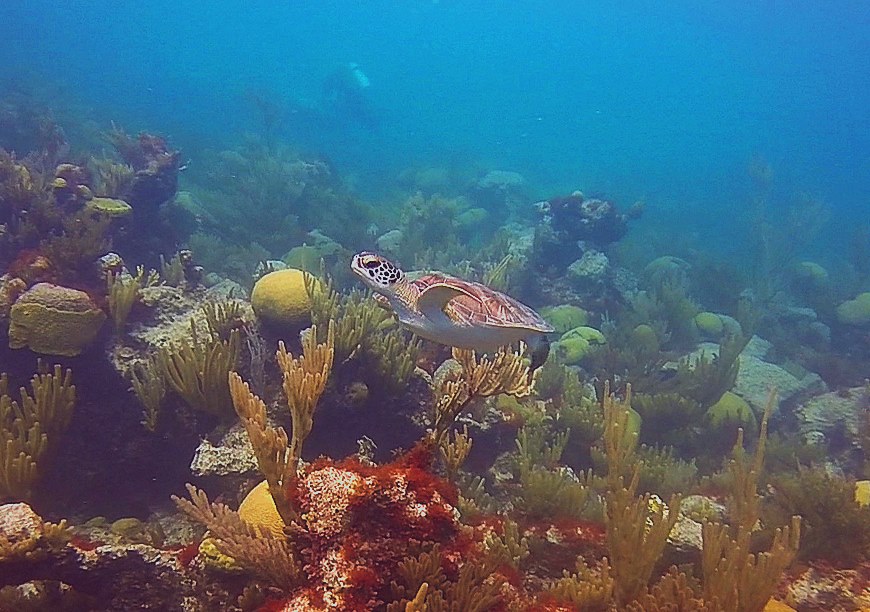 BERMUDA COLLEGE
Principles of Physics II
1.3 – Archimedes’ Principle
Archimedes’ Principle is my favorite law of physics.  It is also the oldest.  It is the only law of nature that was describe by the Ancients that is actually correct.  It is the law that describes how buoyancy (upthrust) works.  This does not just apply to boats, divers and fish, but also drives the convection currents which cause weather, climate and ocean currents.  Mathematically, it is also elegant yet simple!
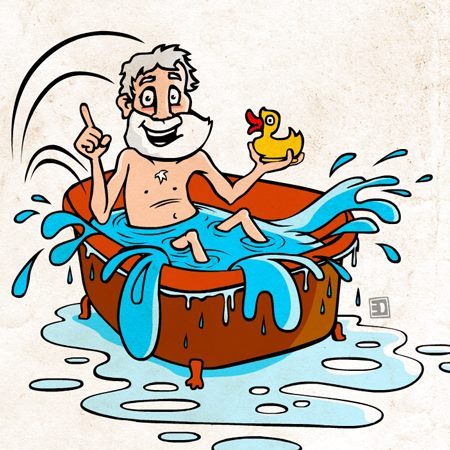 EUREKA!
Students often remember the story of Archimedes jumping into a full bath and the water overflowing.

This is not Archimedes’ Principle though.  But, the displacement of the water did allow him to measure the volume of a submerged object and led him to realise why objects float or sink.
Digging a Hole
It is relatively easy to dig a hole in a solid such as soil.  As you lift the soil out, the sides remain still and a hole is formed where the soil used to be.

Home lab:  try doing this with water.
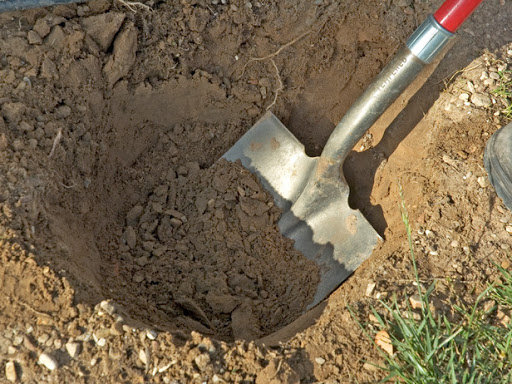 When an object is placed in water, it displaces some of that water due to its volume.

It also experiences an upwards force that is known as buoyancy (old school) or upthrust (new school).

If the buoyancy = weight, it floats!

If the buoyancy < weight, it sinks….
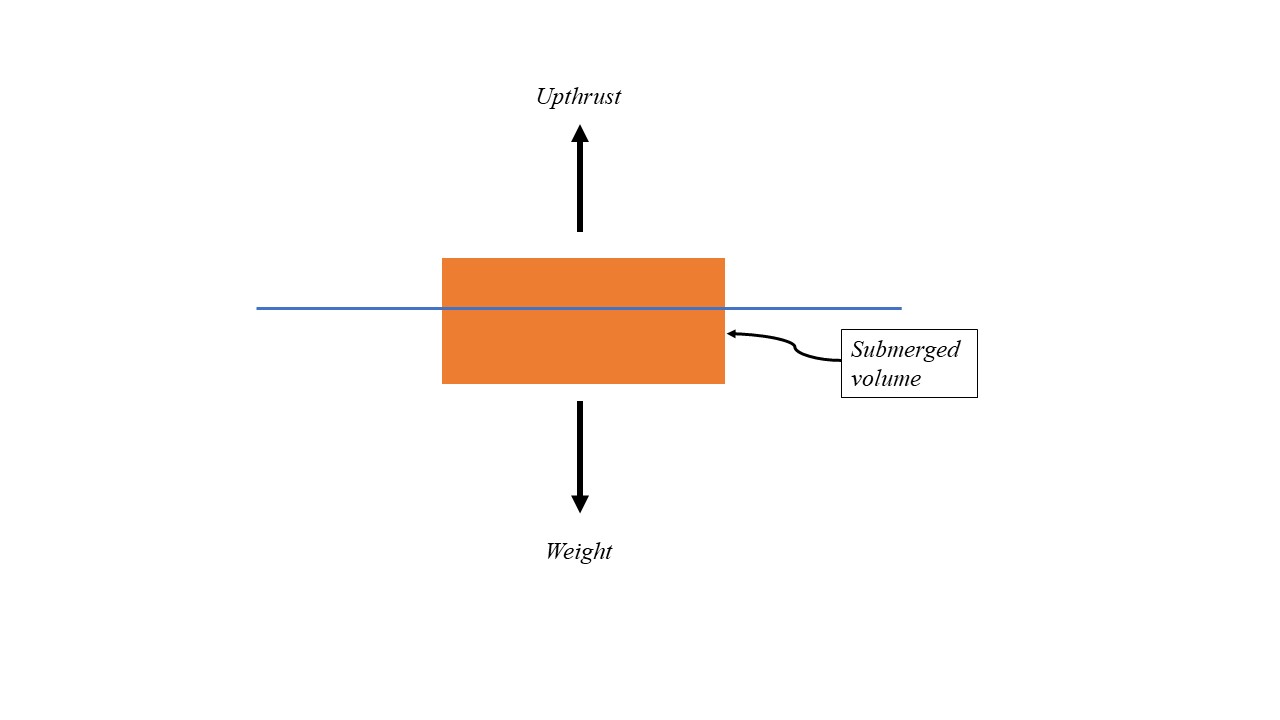 Buoyancy force (upthrust) is exactly equal to the weight of the water that would have occupied this space.
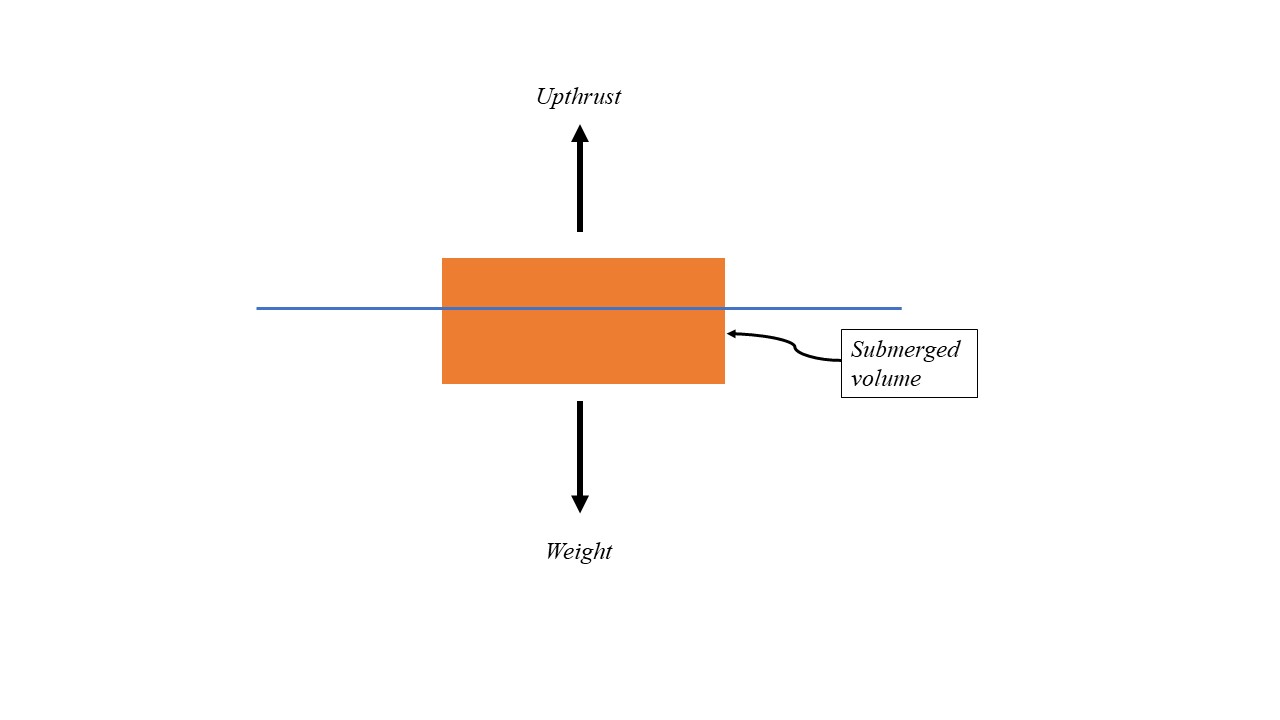 Buoyancy force (upthrust) is exactly equal to the weight of the water that would have occupied this space.
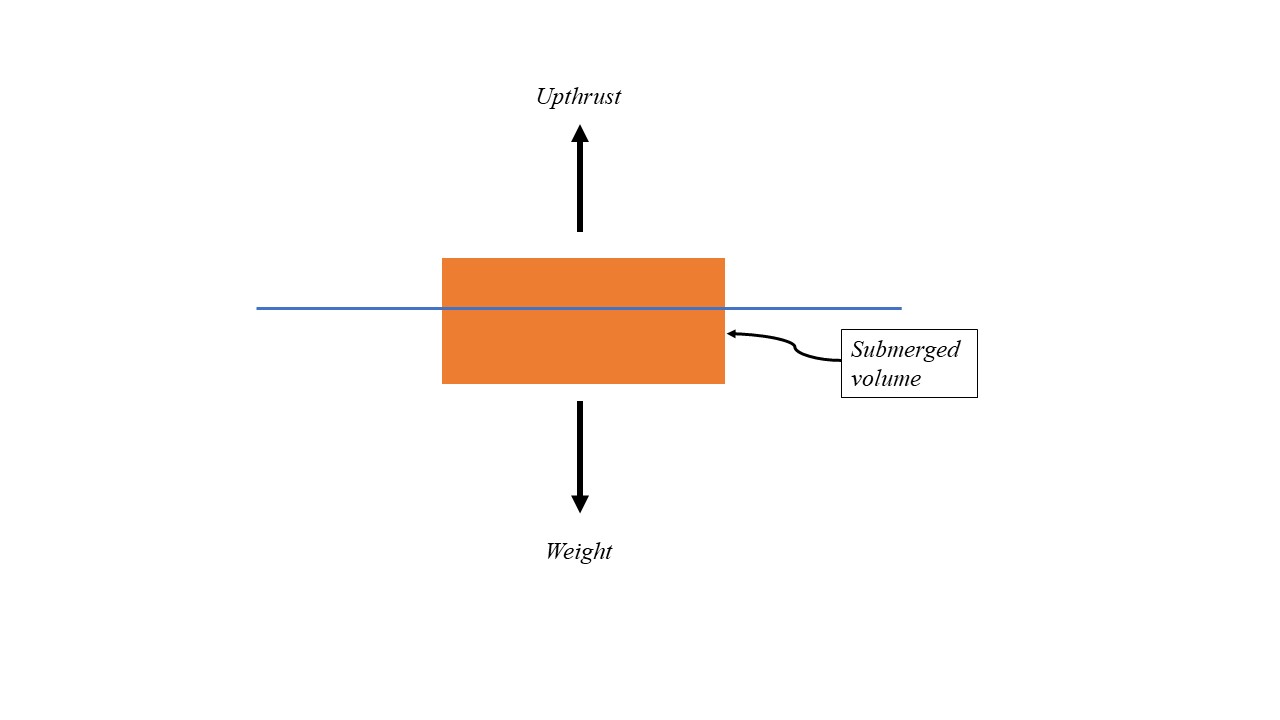 This bit is the sticky bit…
What causes this upwards force?
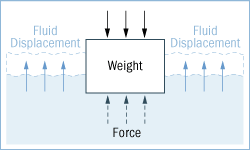 So, why does wood float?
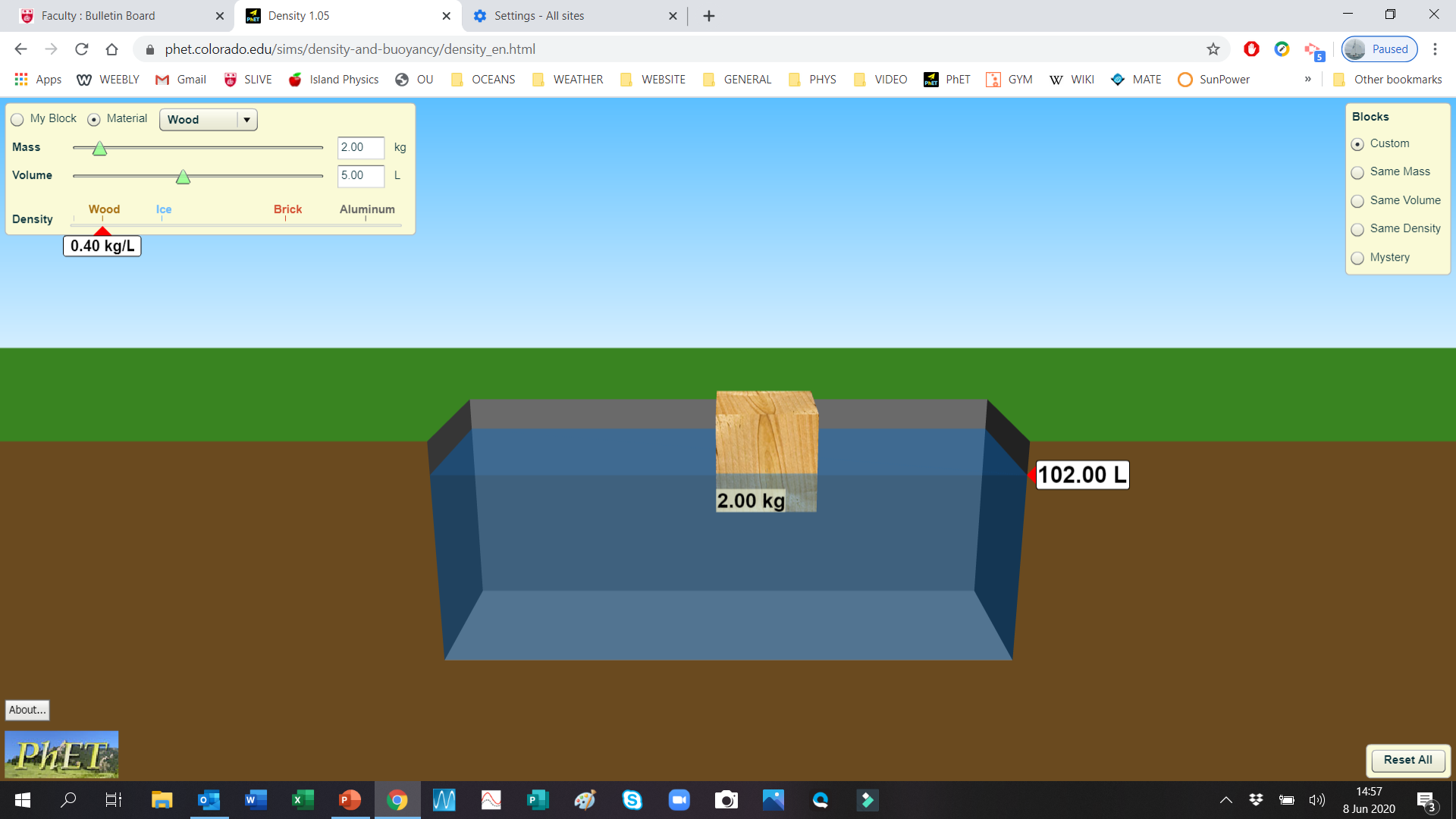 Original water ‘level’ = 100 L
So, why does wood float?
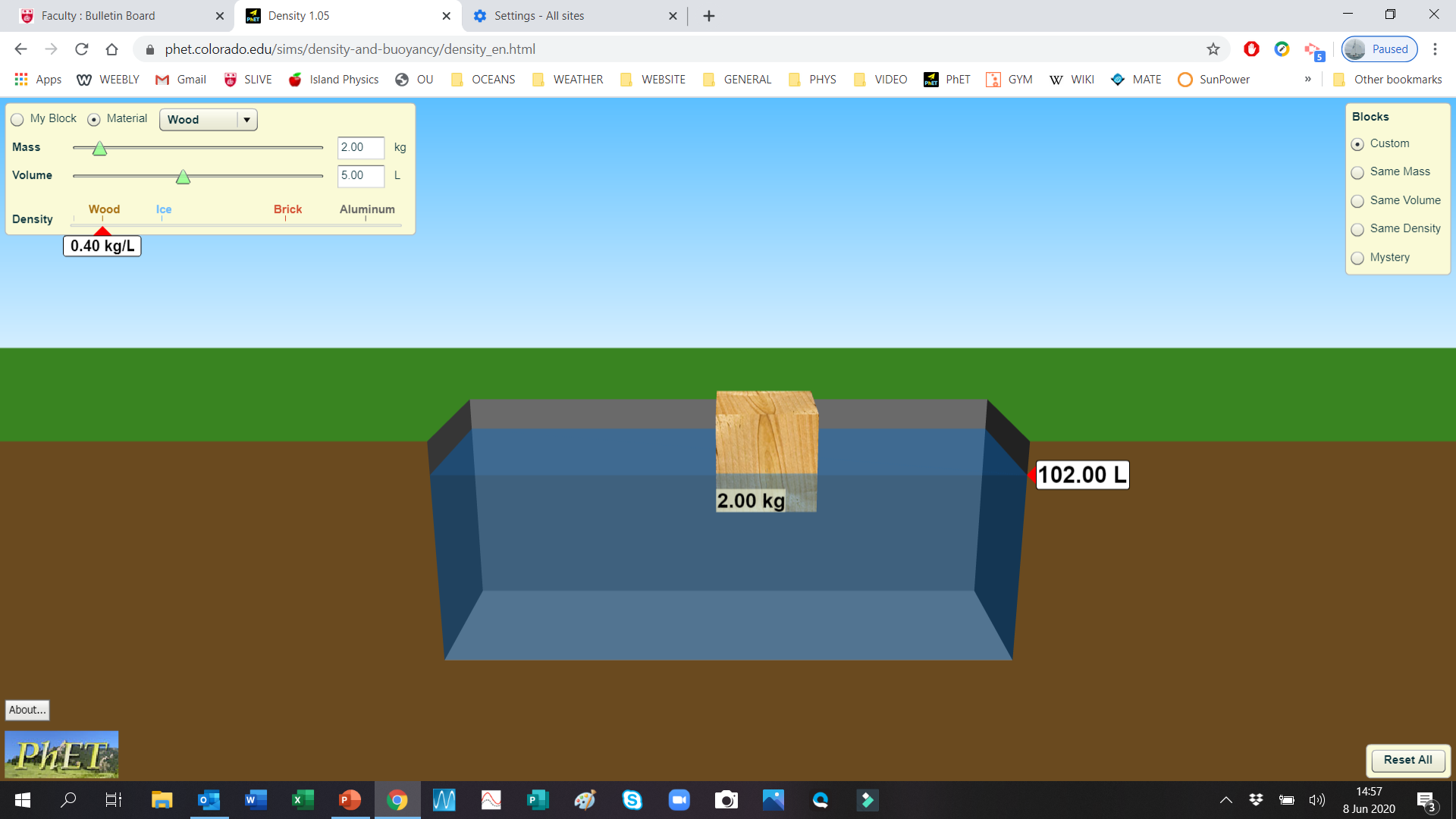 Original water ‘level’ = 100 L
So, why does wood float?
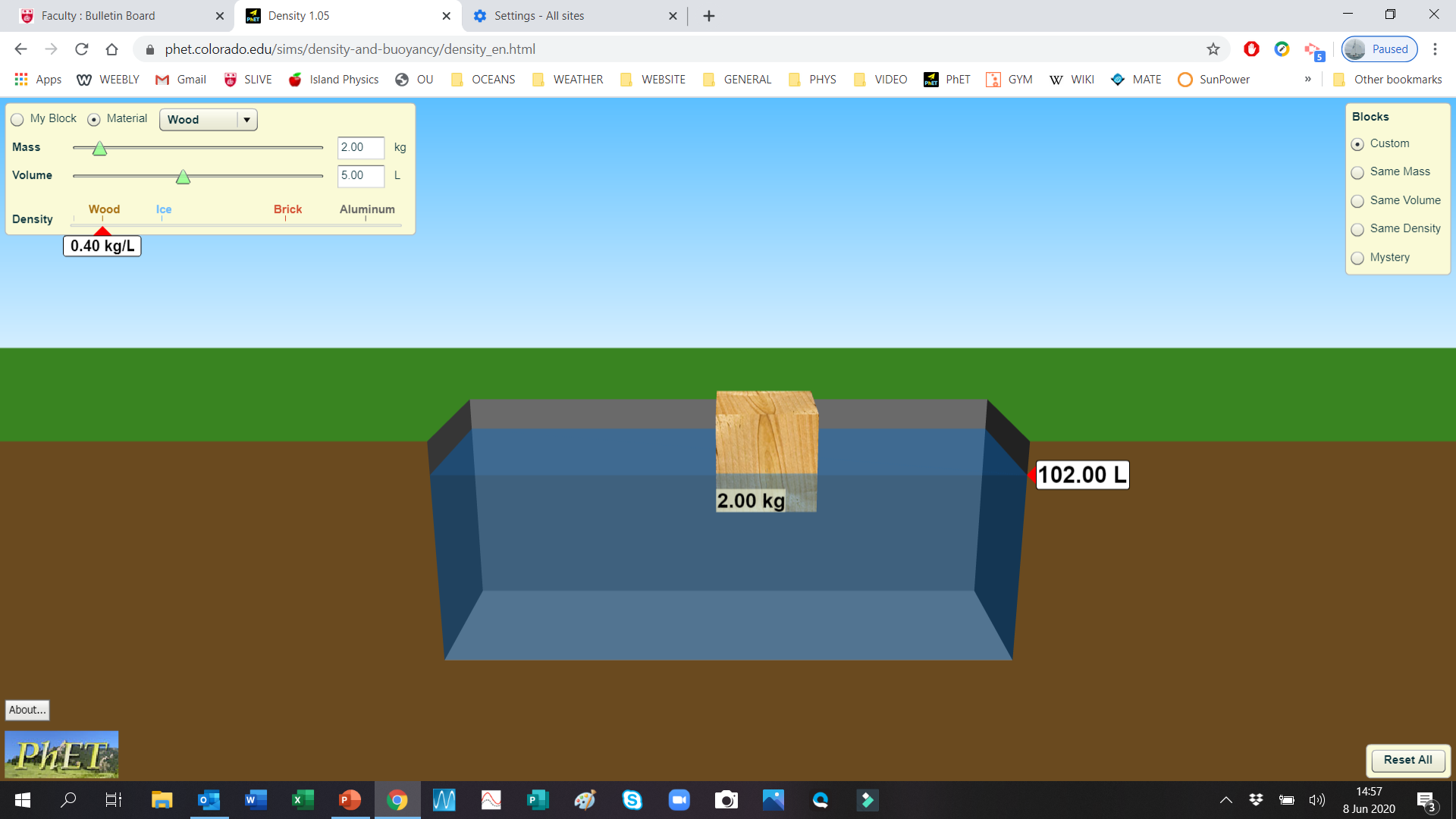 Original water ‘level’ = 100 L
So, why does wood float?
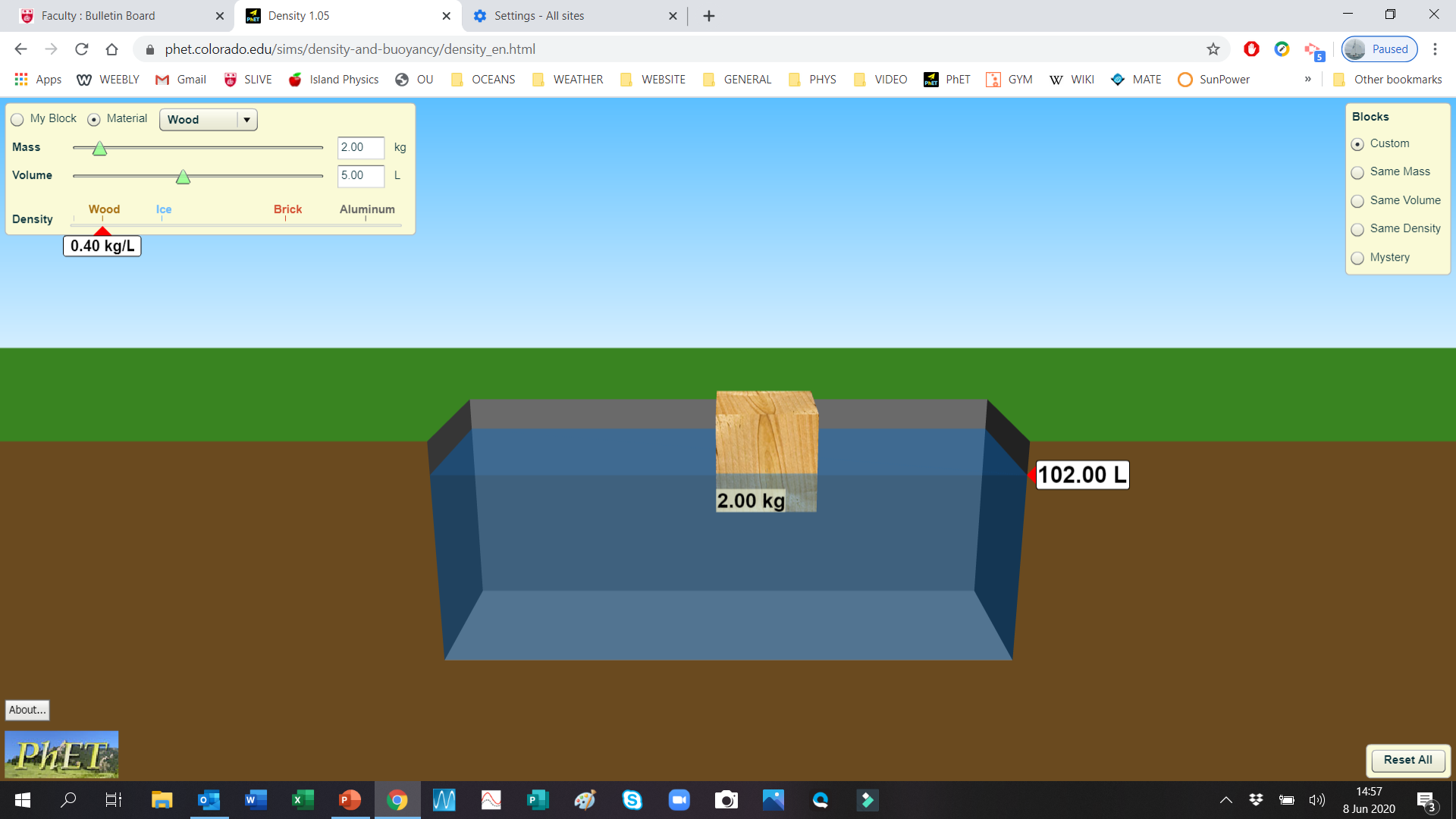 Original water ‘level’ = 100 L
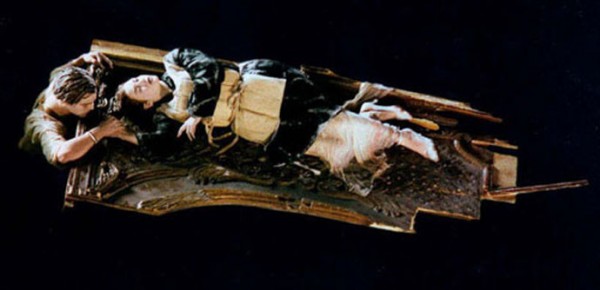 The Raft Problem
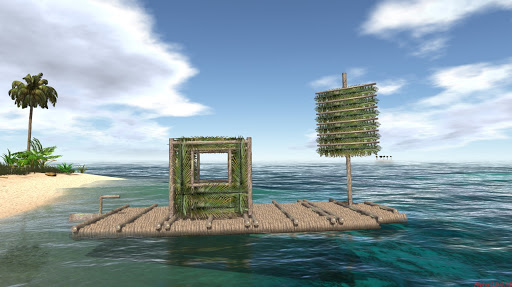 Desert Island Escape
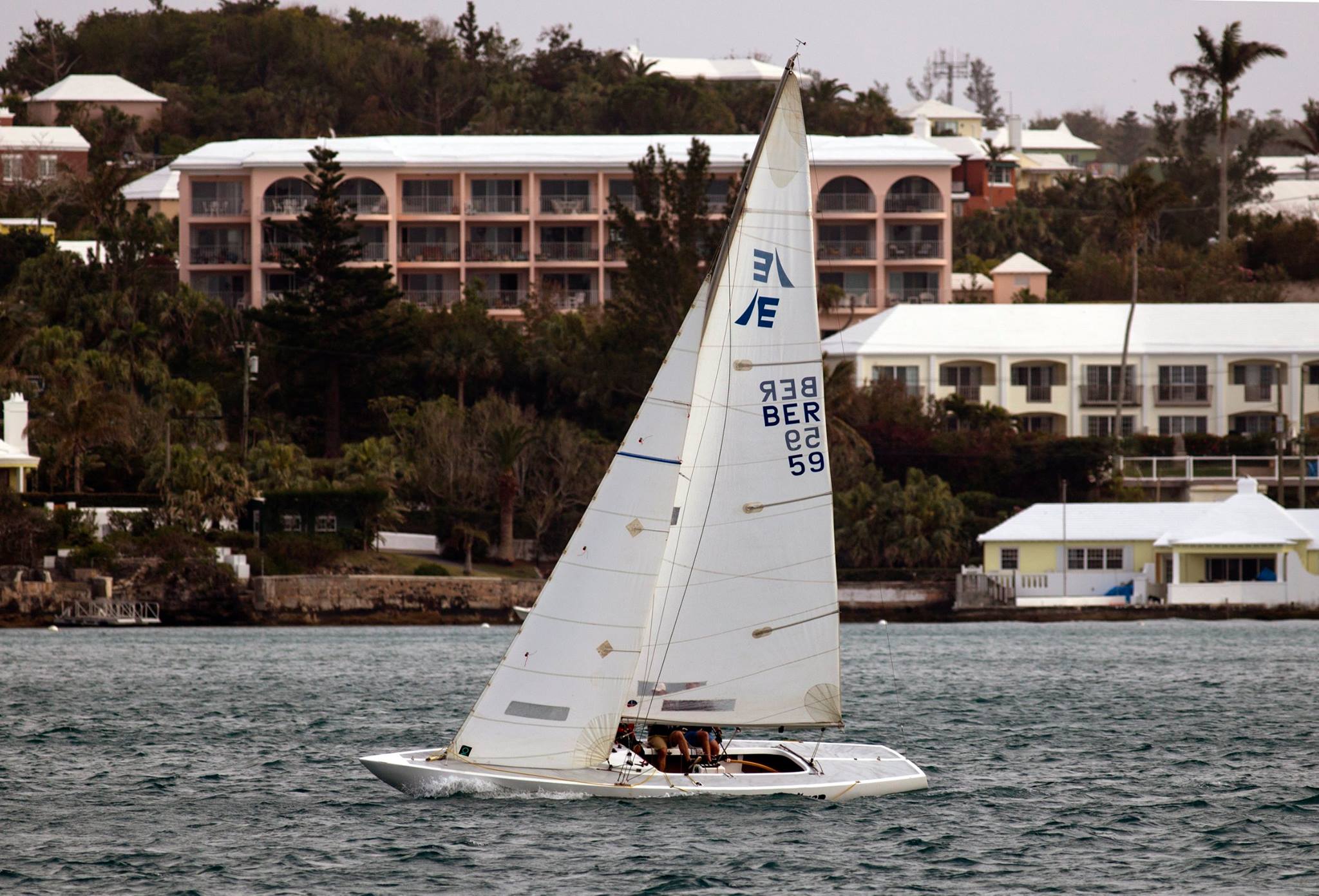 Raising a Wreck
It is possible to raise a wreck by strapping bags or barrels to it and filling them with air from dive tanks.

Question:  How many barrels would be needed to raise an Etchells from the bottom?
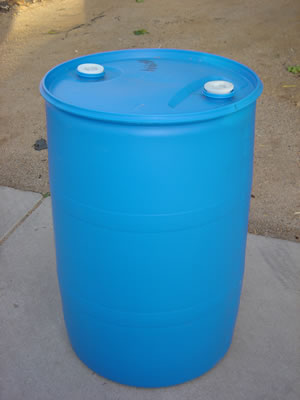 Mass of Etchells = 3,325 lbs (1,508 kg)
Volume of barrel = 55 gallons (208 litres)
Challenge
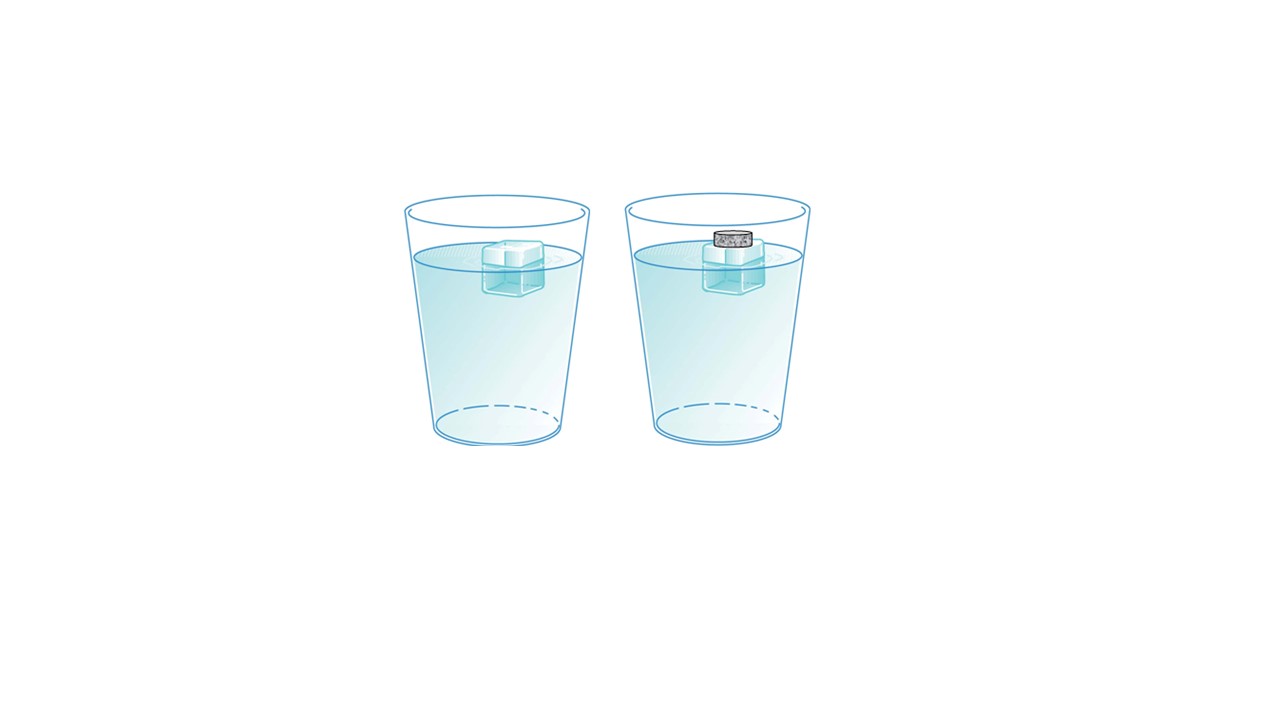 What happens to the water levels in the glasses when the ice melts and why?